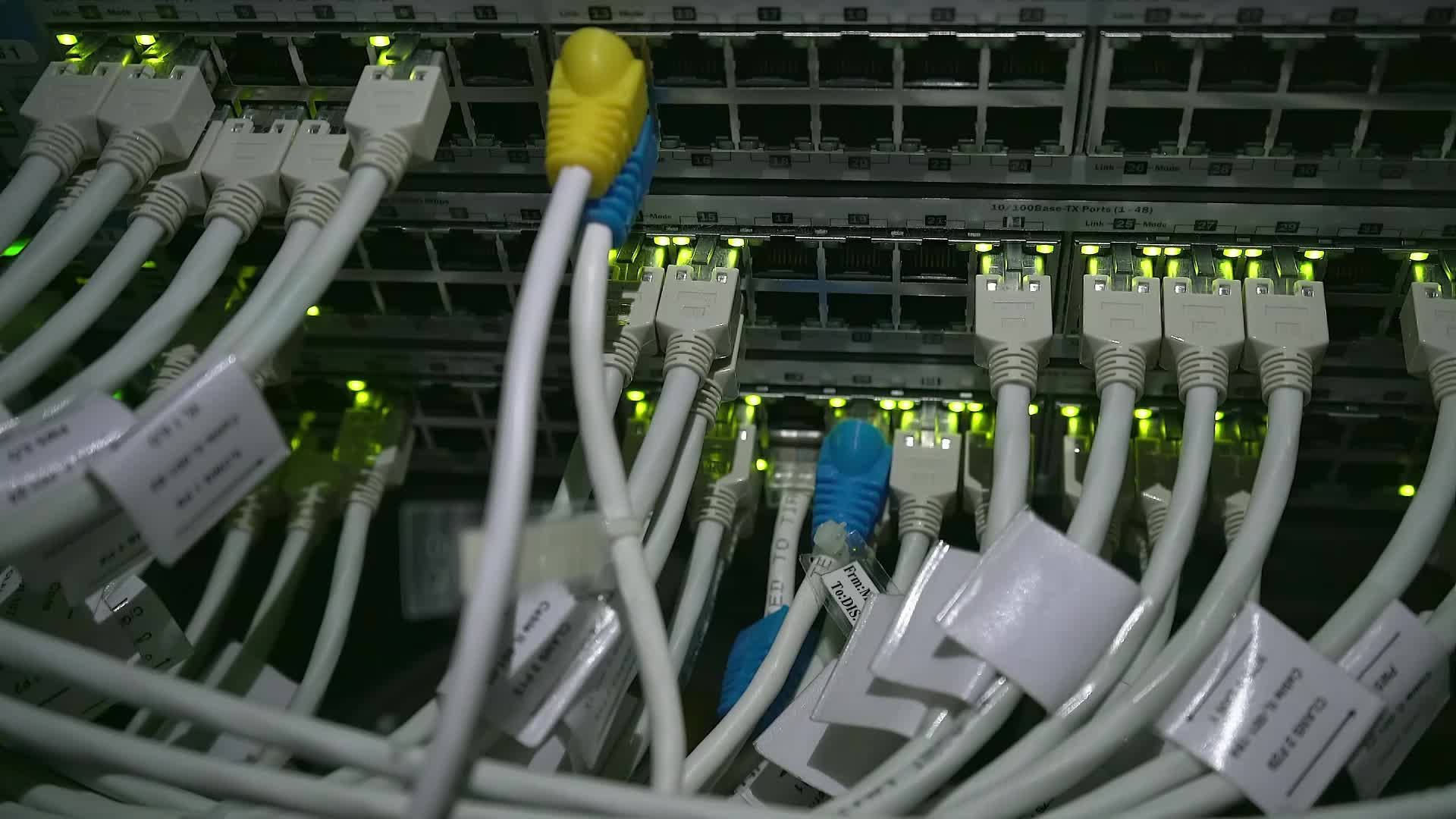 รู้หรือไม่…รถไฟฟ้าสื่อสารกับศูนย์ควบคุมได้อย่างไร?
by metha kerdkeaw
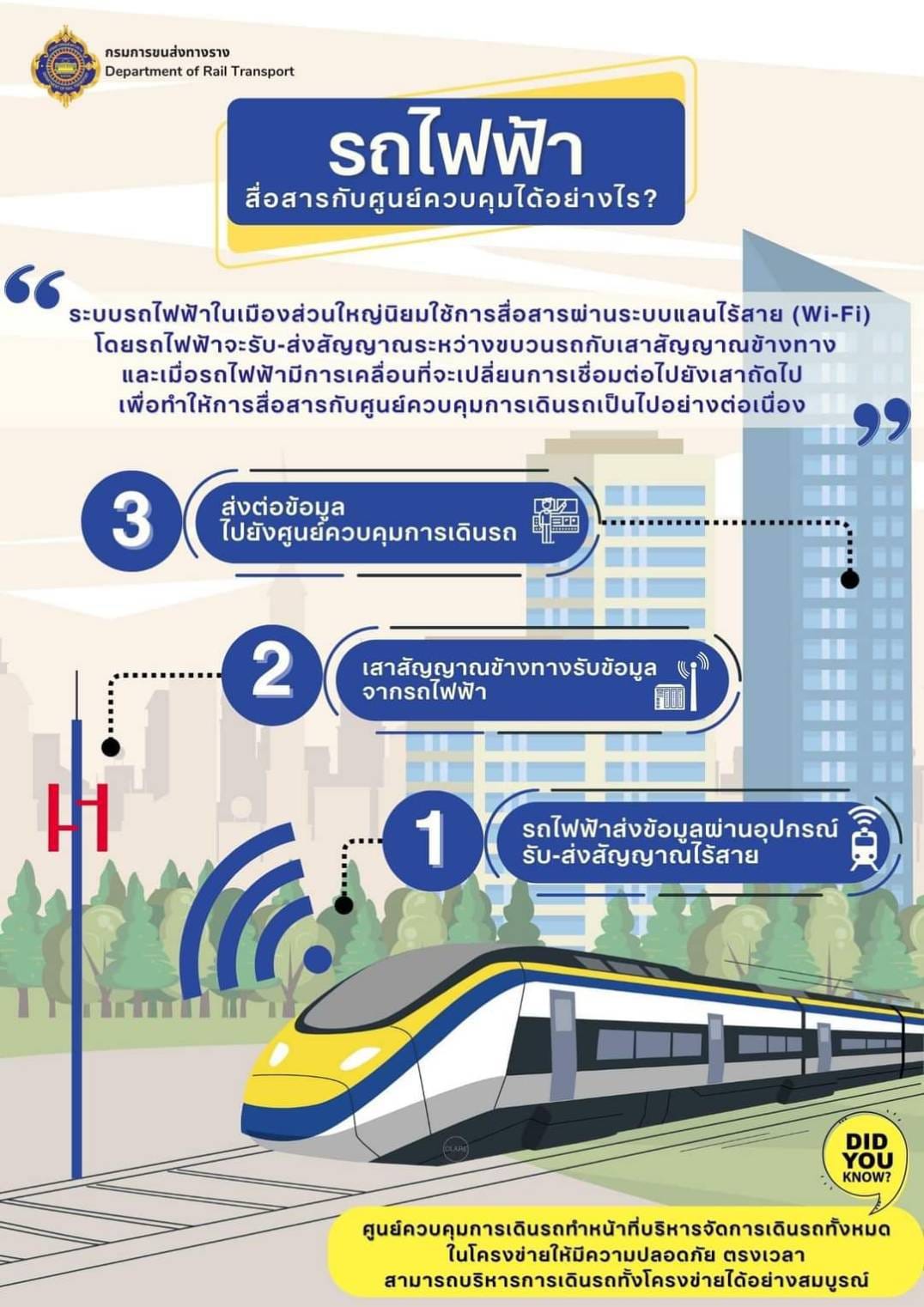 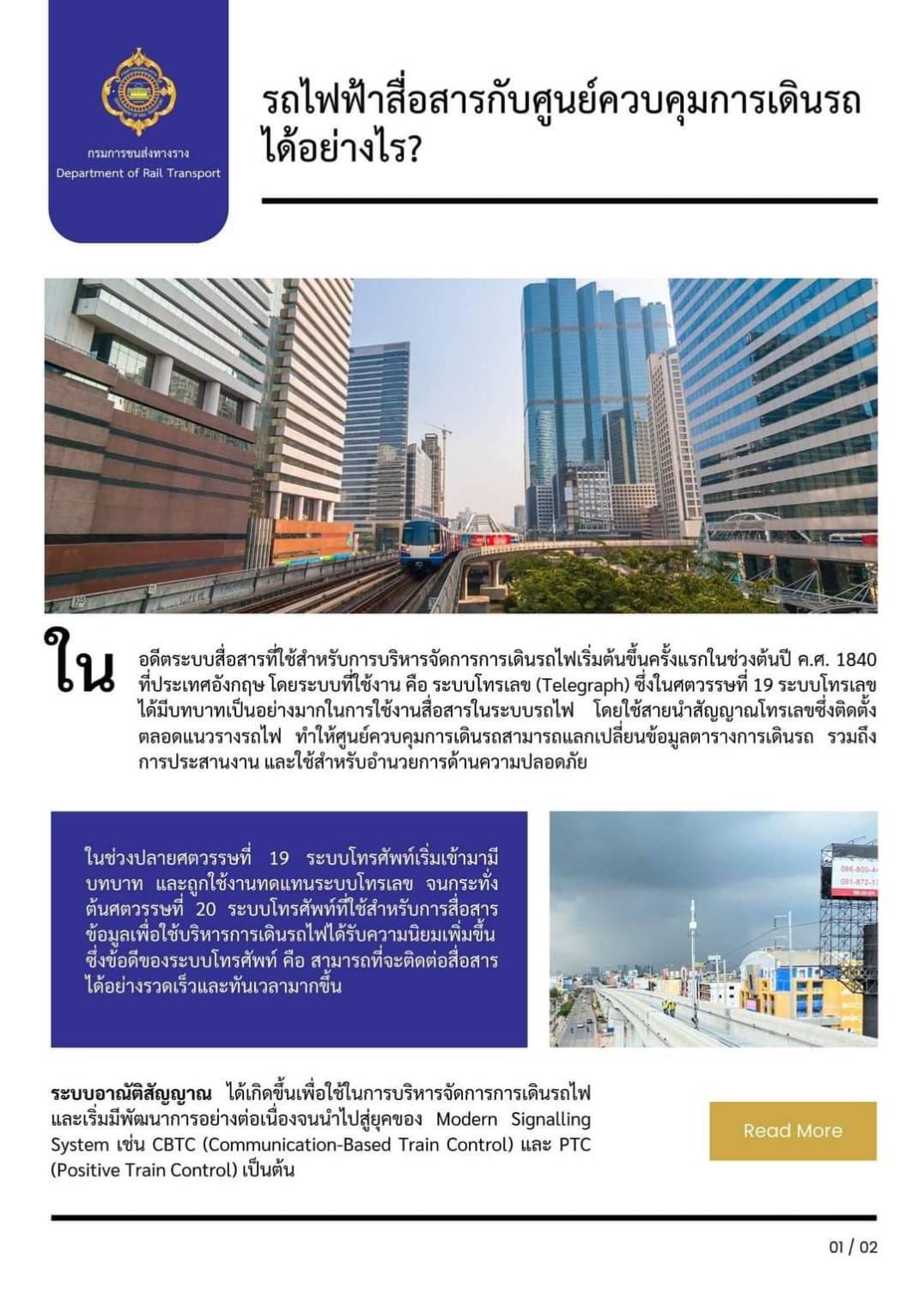 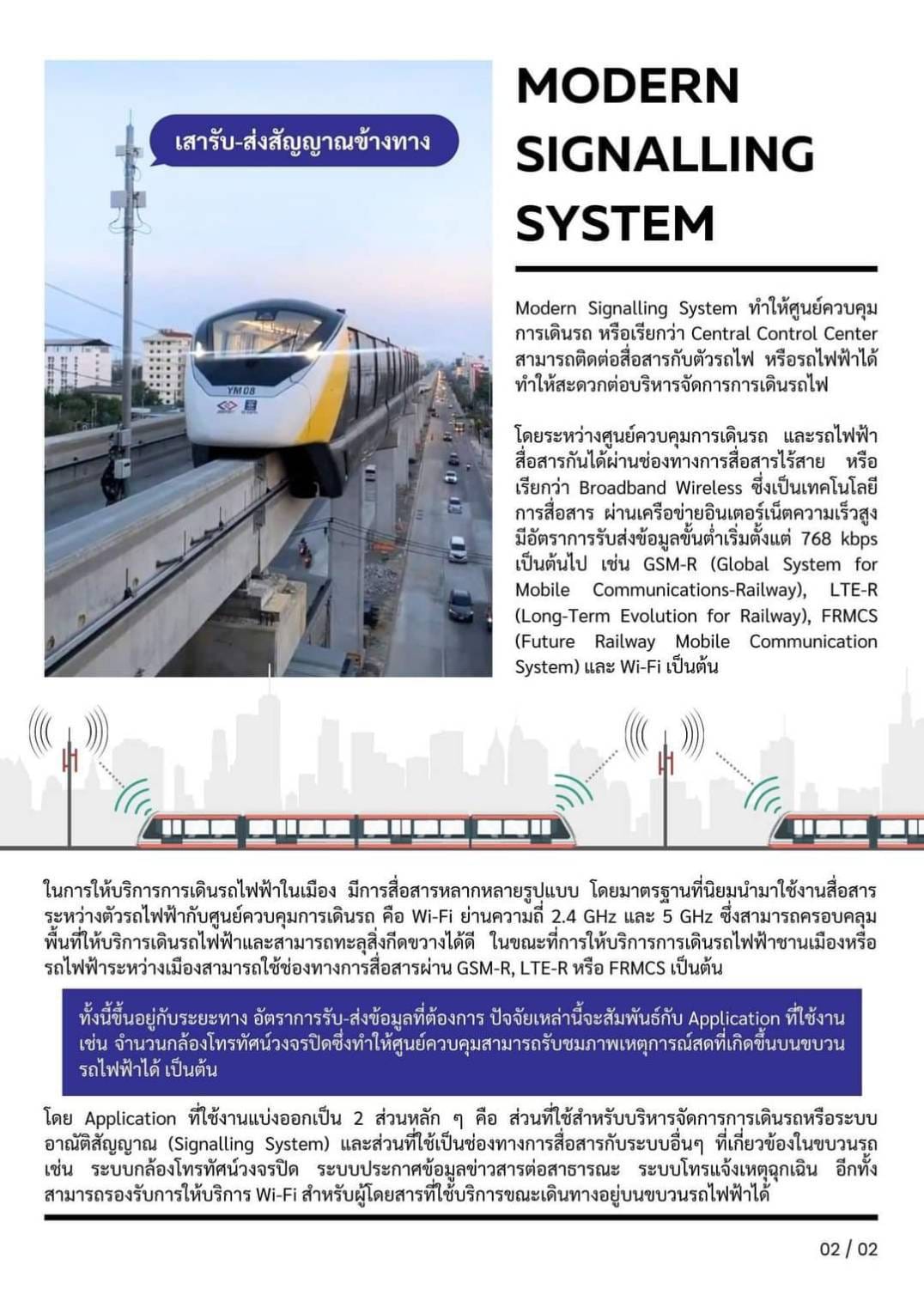